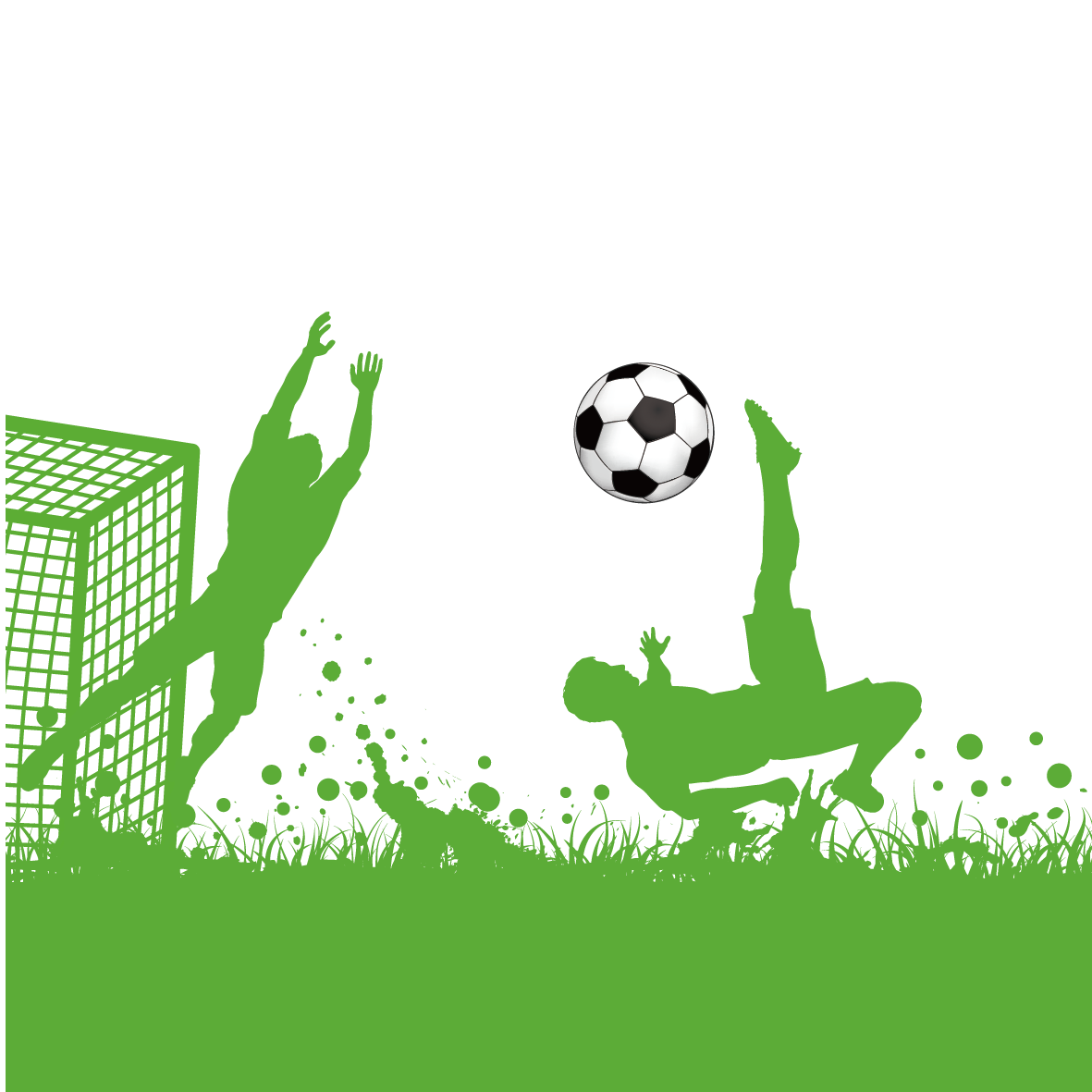 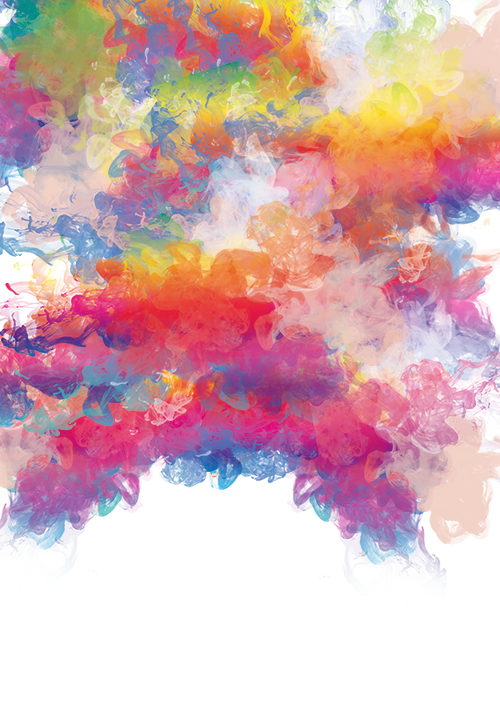 TRIVIAMUNDIAL 2022
GO
READY
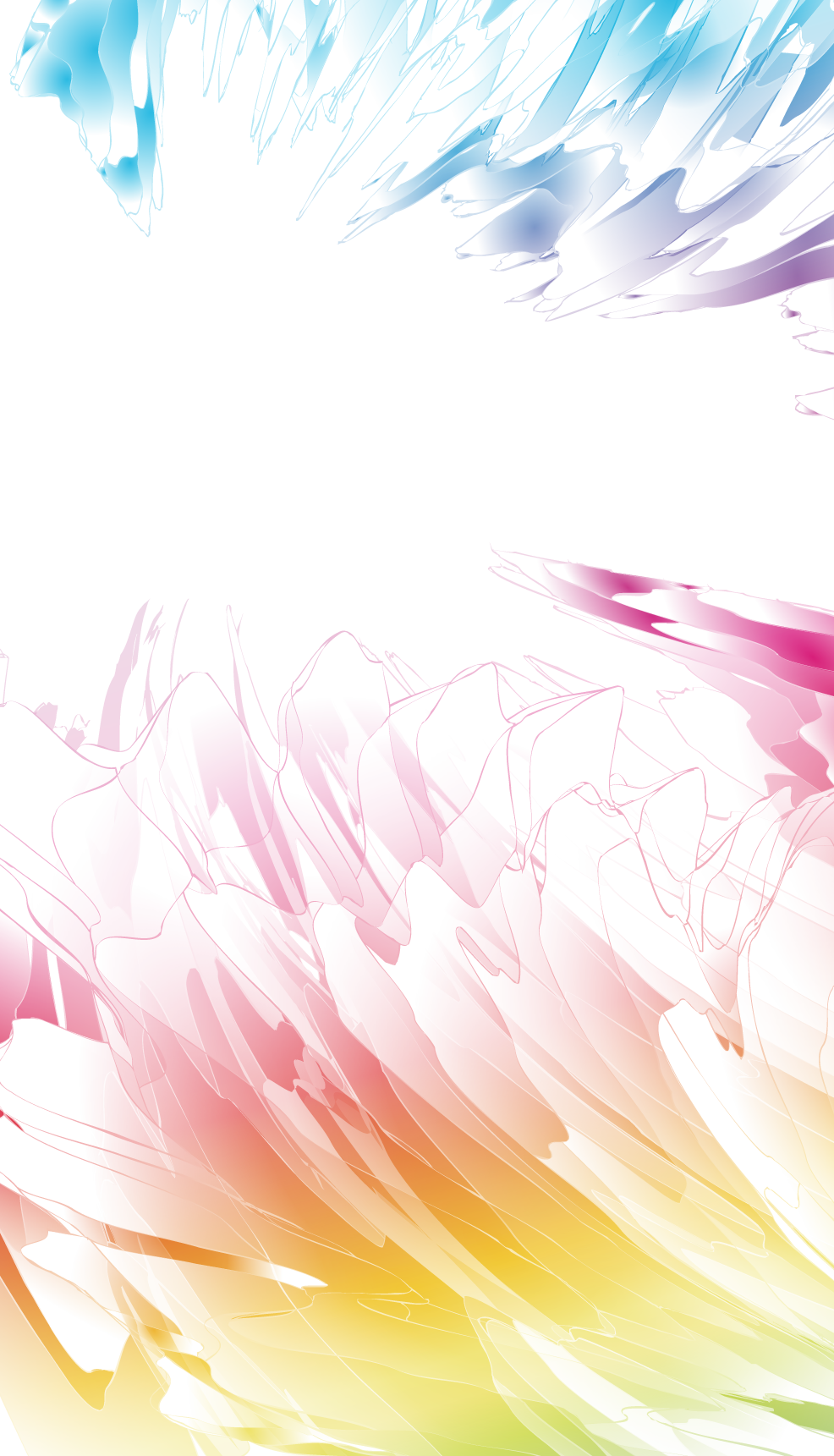 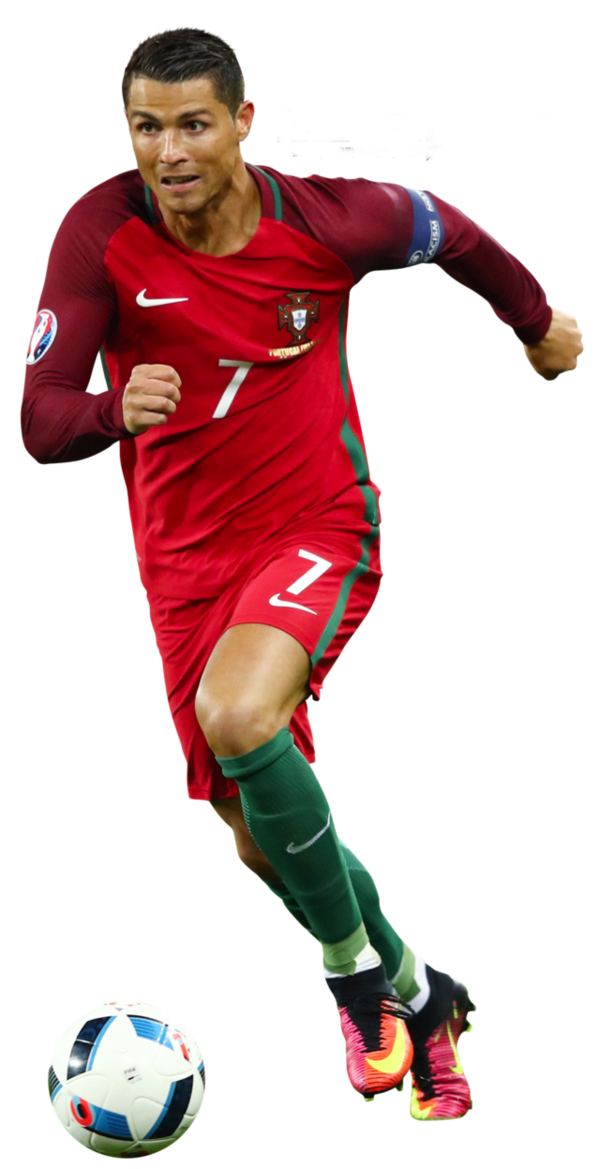 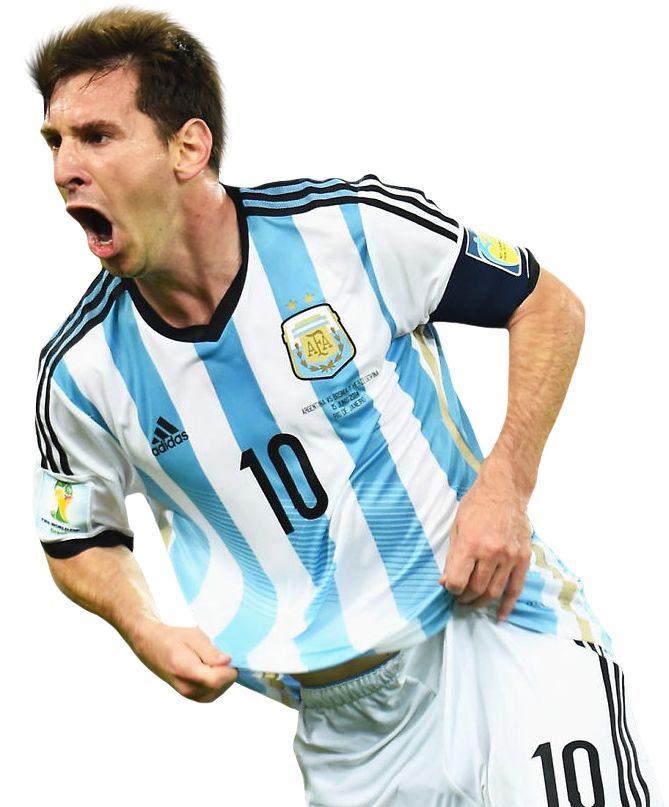 OPCIÓN MULTIPLE
VERDADERO Y FALSO
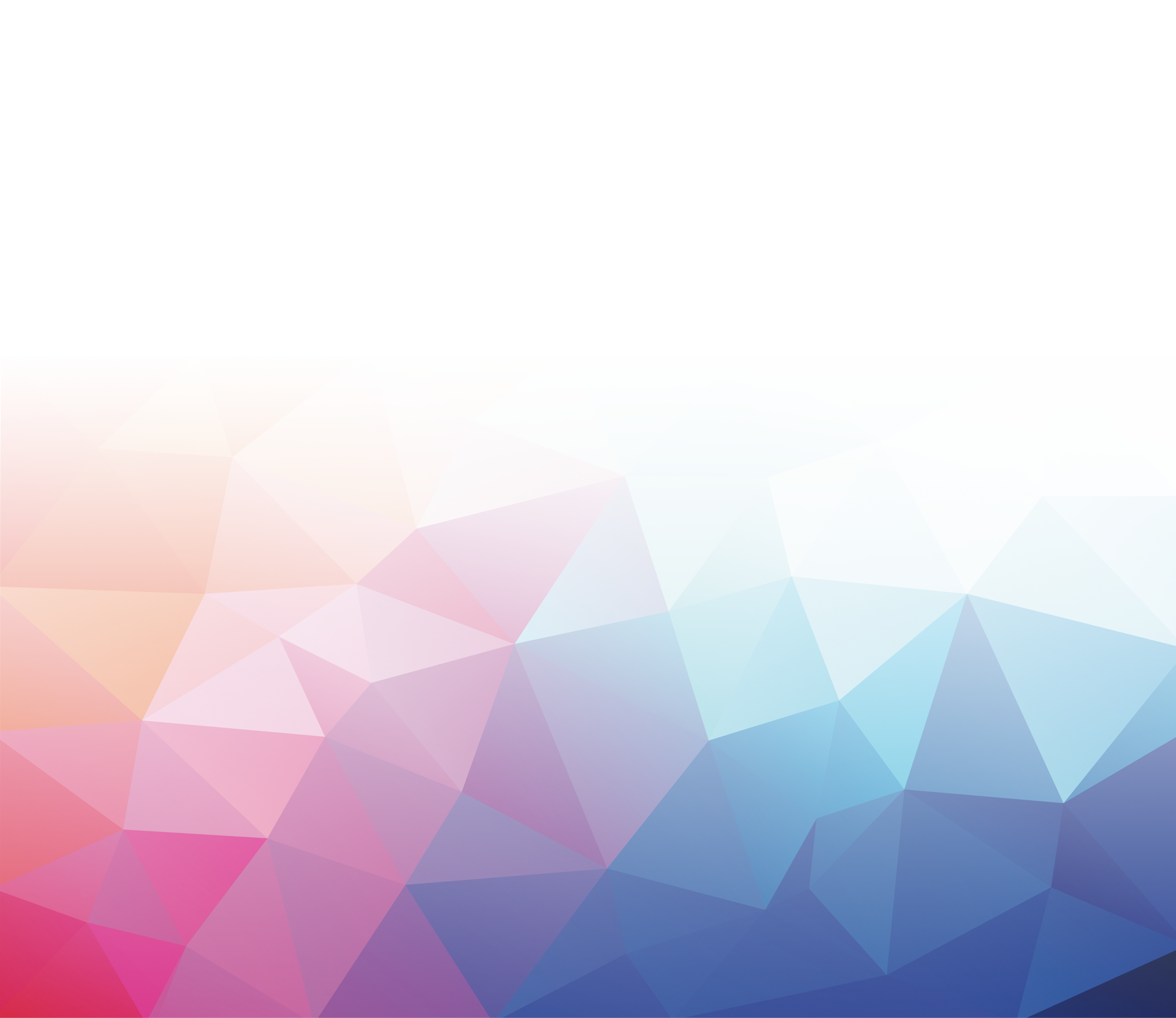 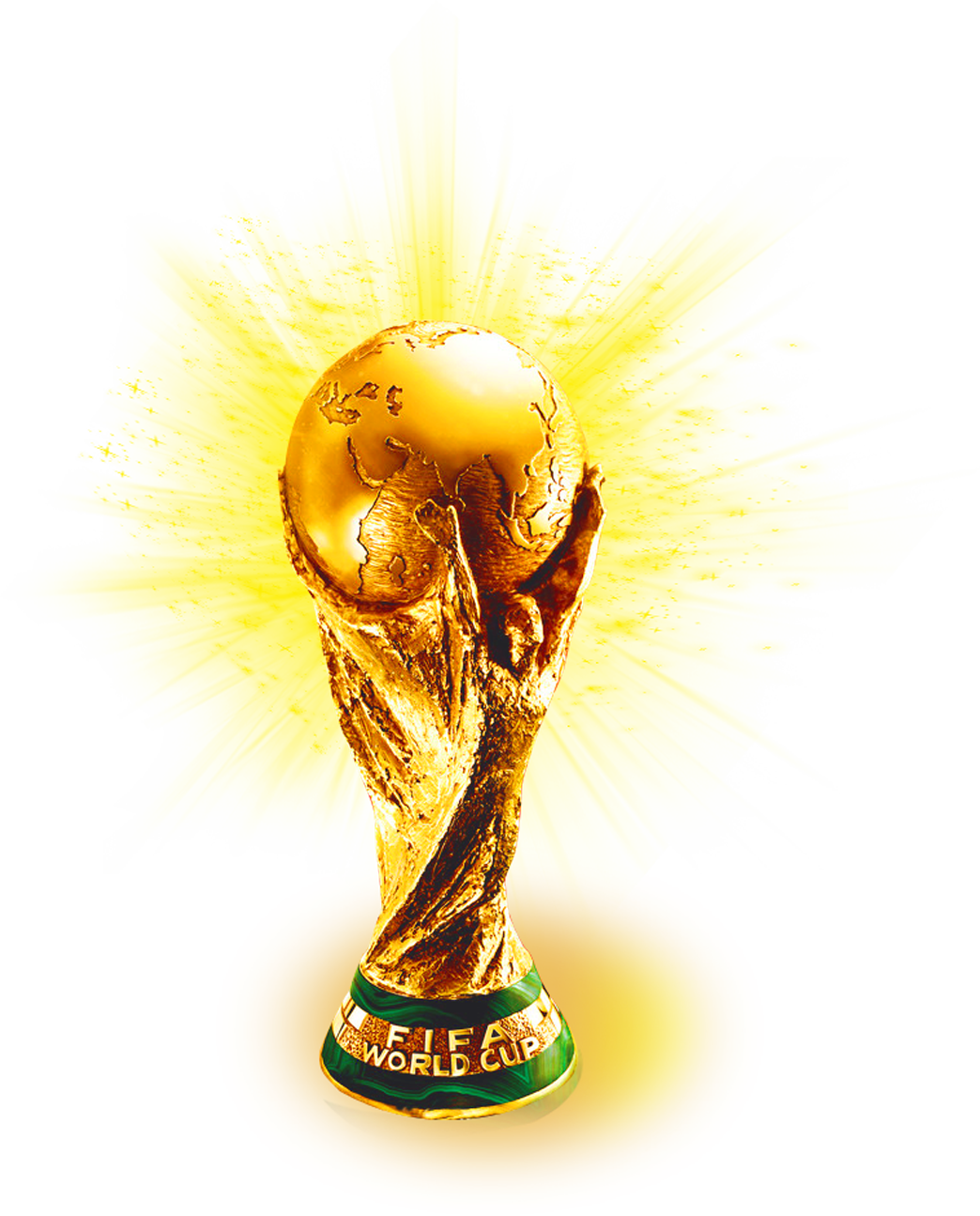 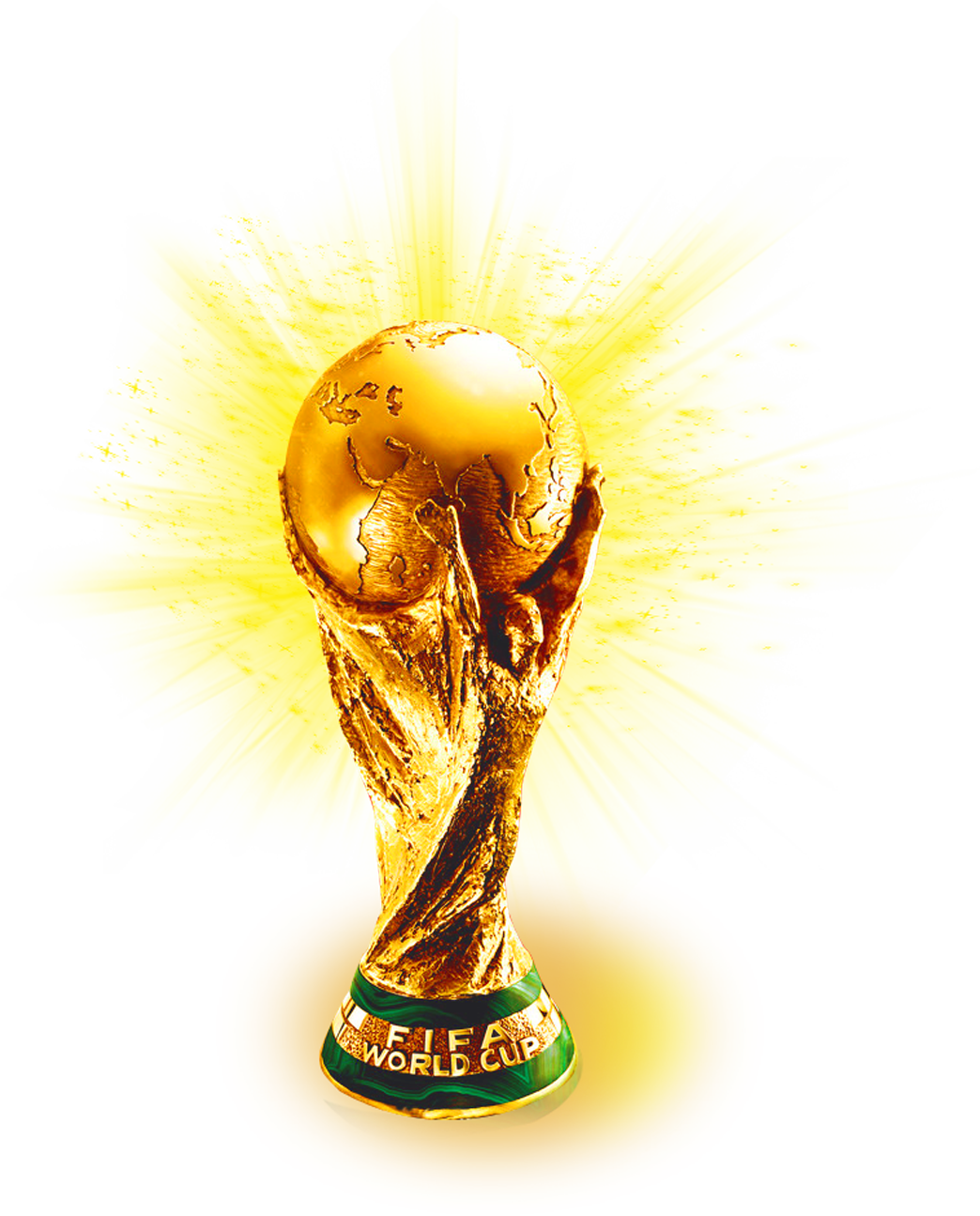 2
1
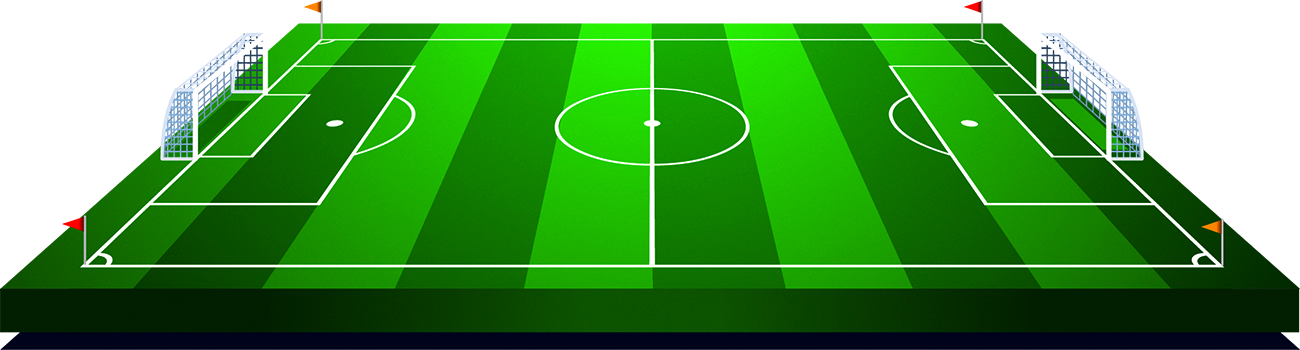 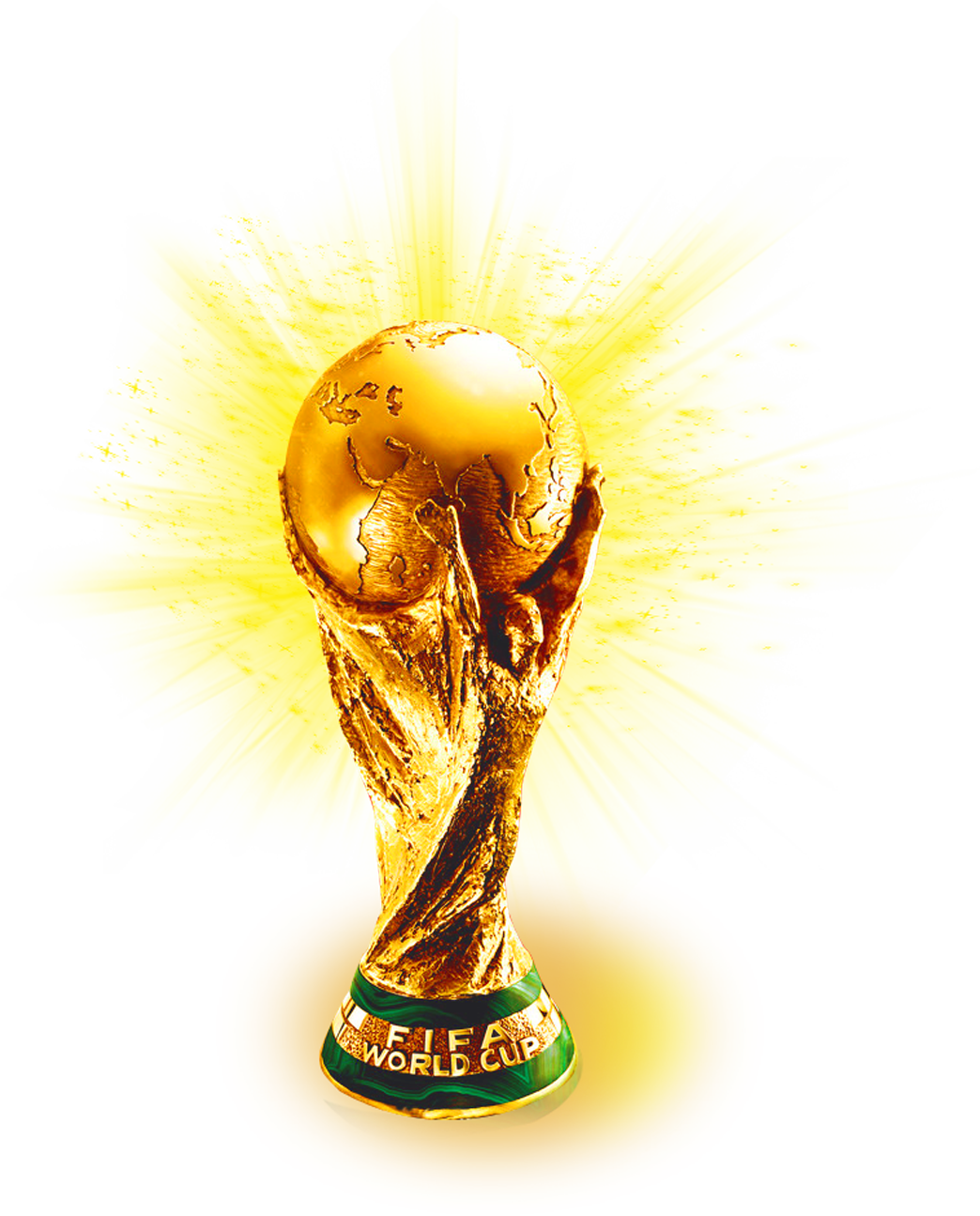 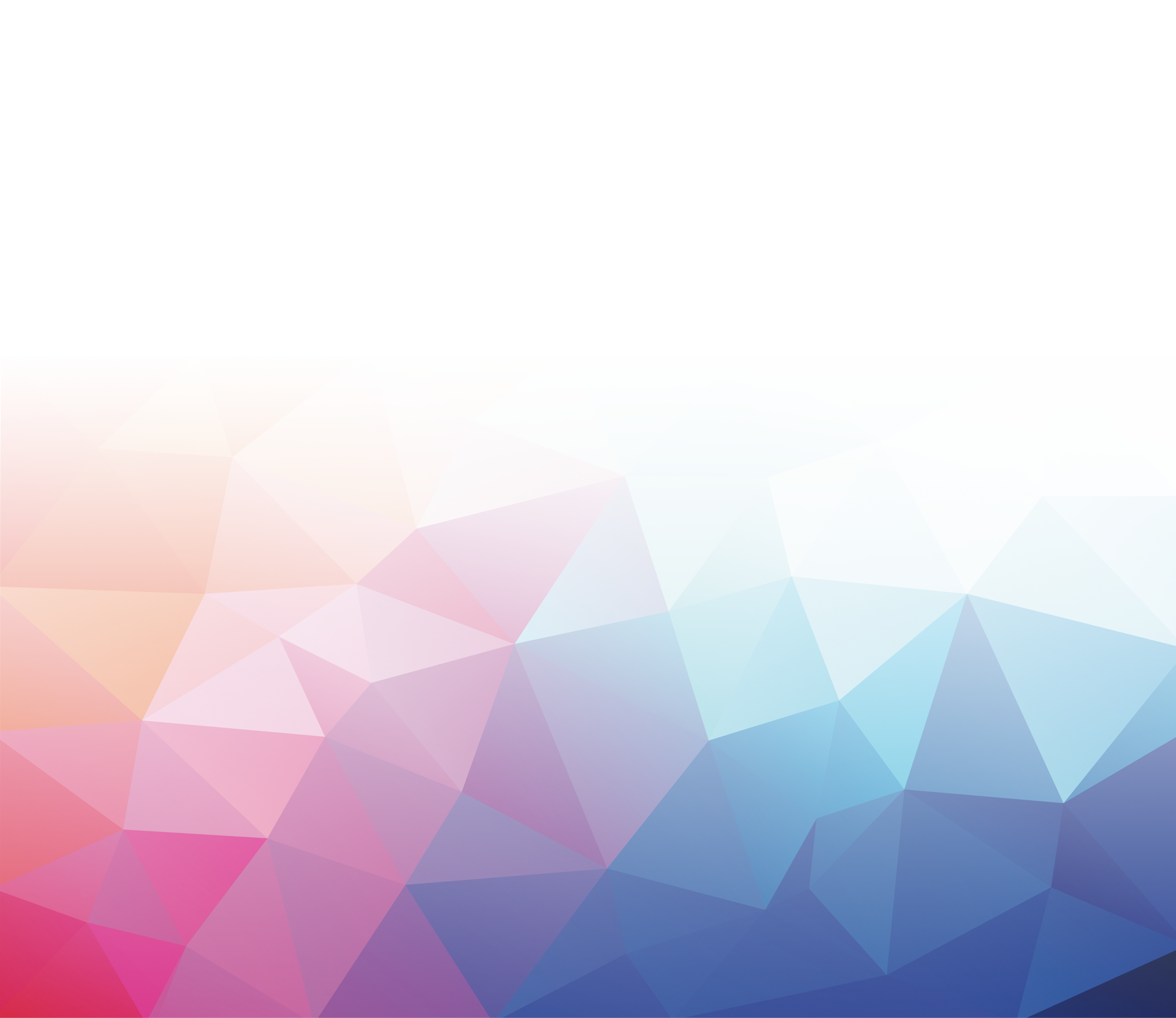 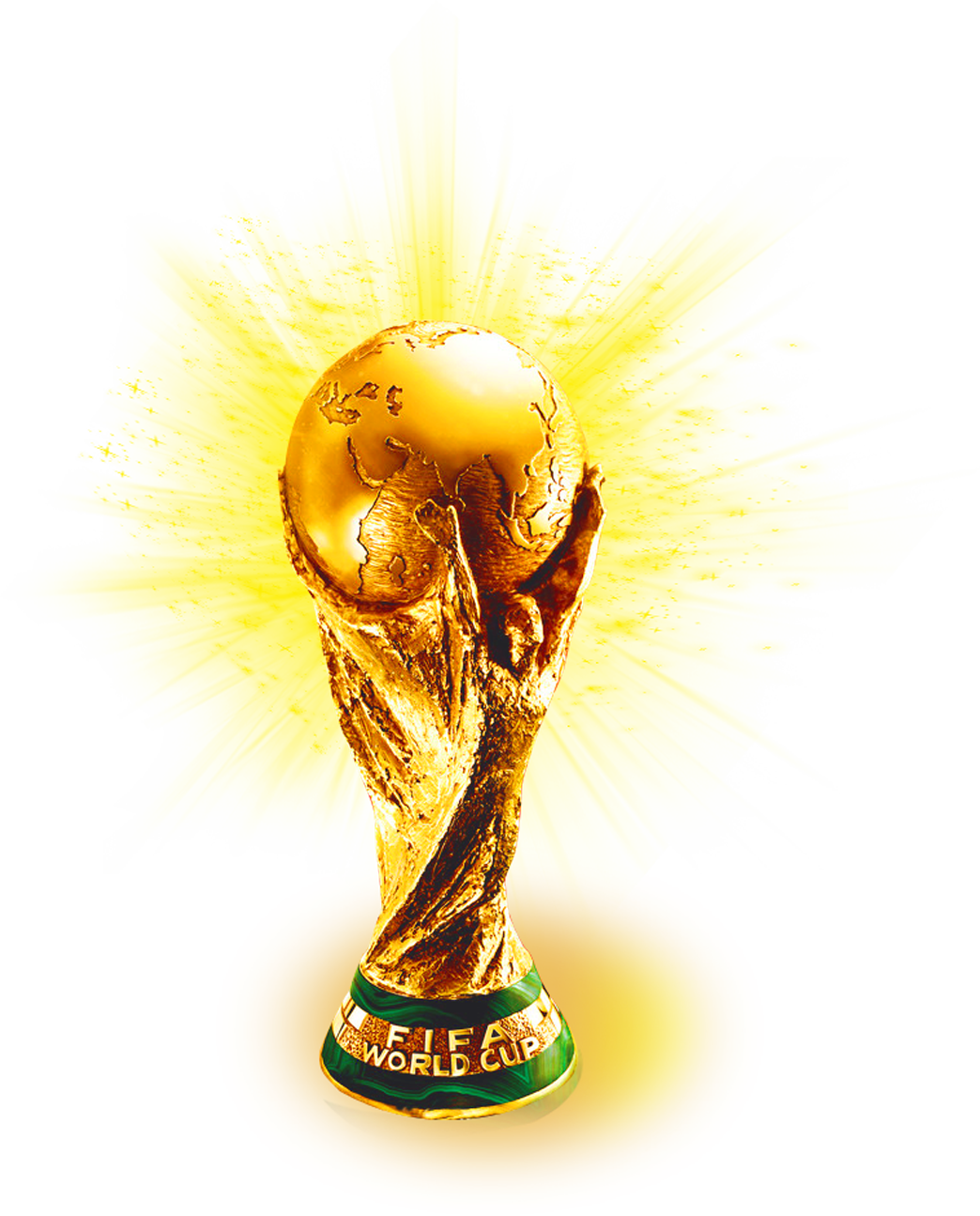 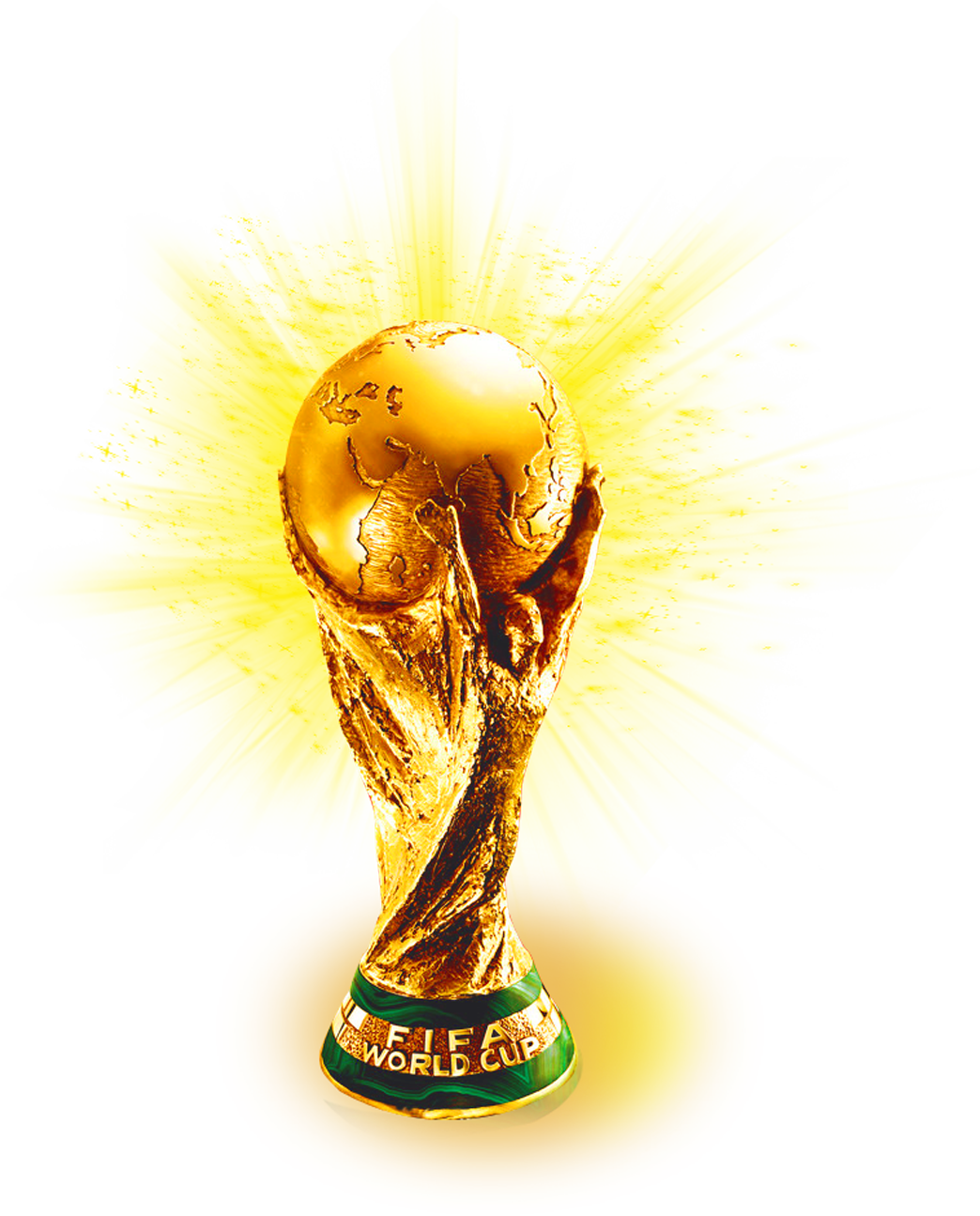 2
1
3
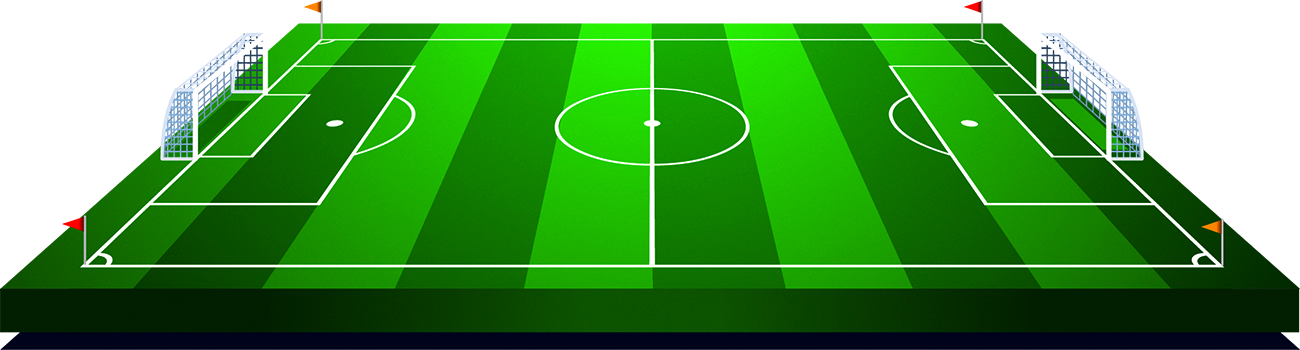 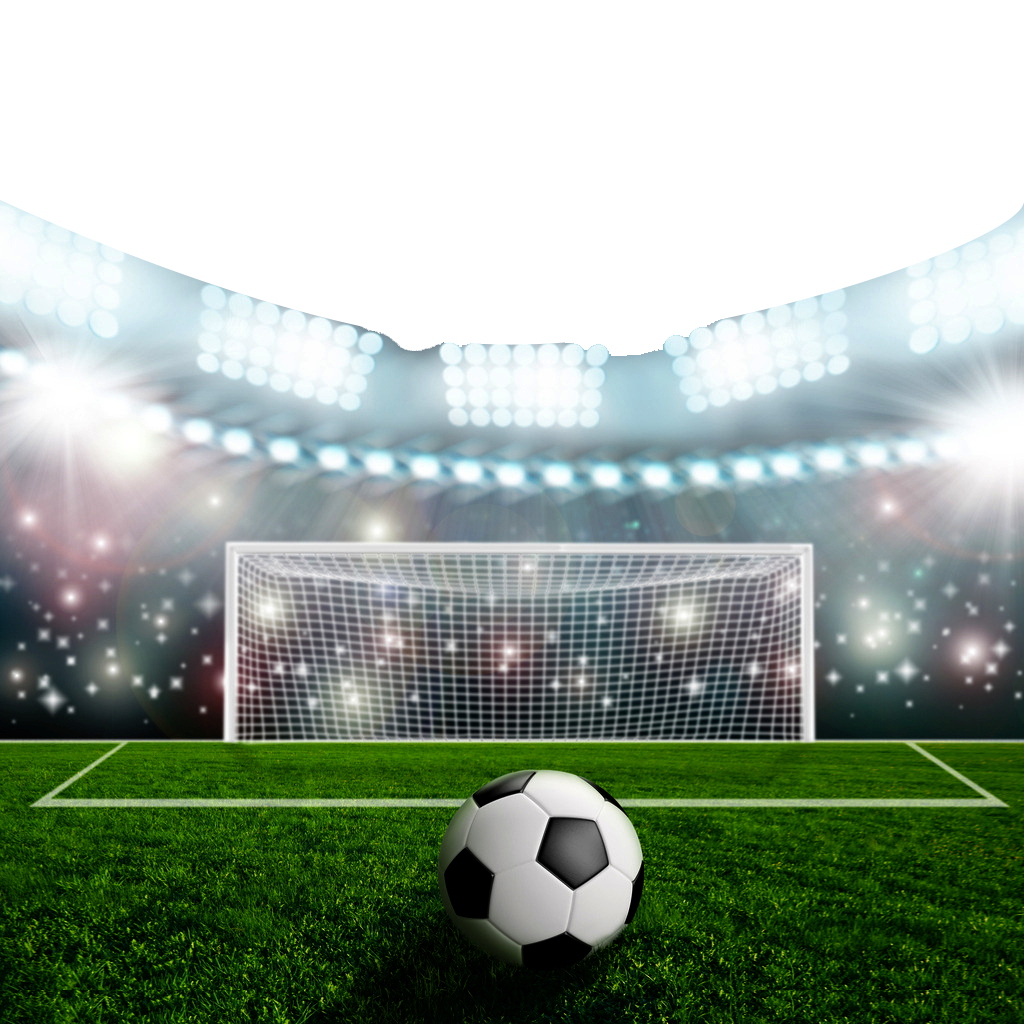 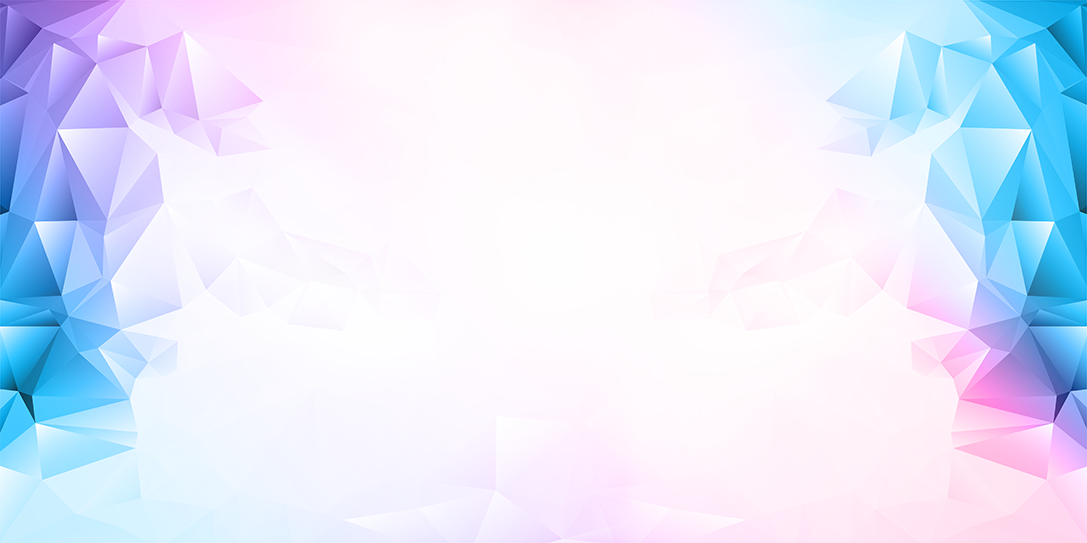 ¿EN QUE PAIS SE JUEGA EL MUNDIAL 2022?
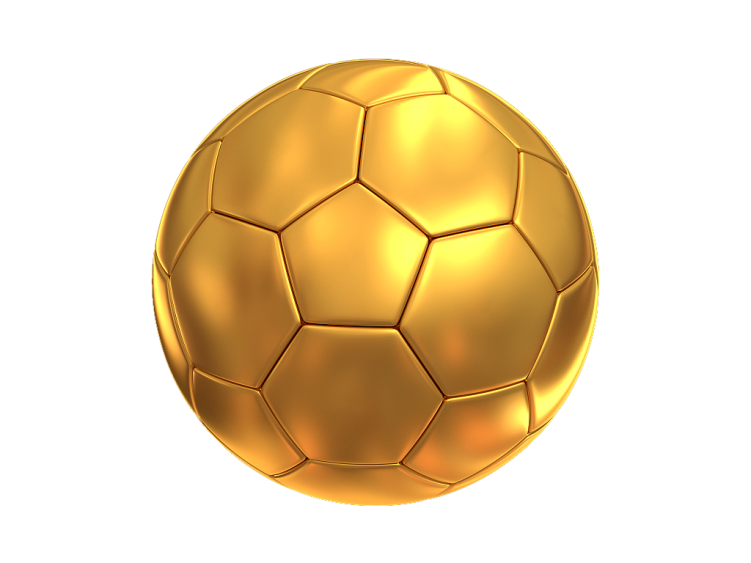 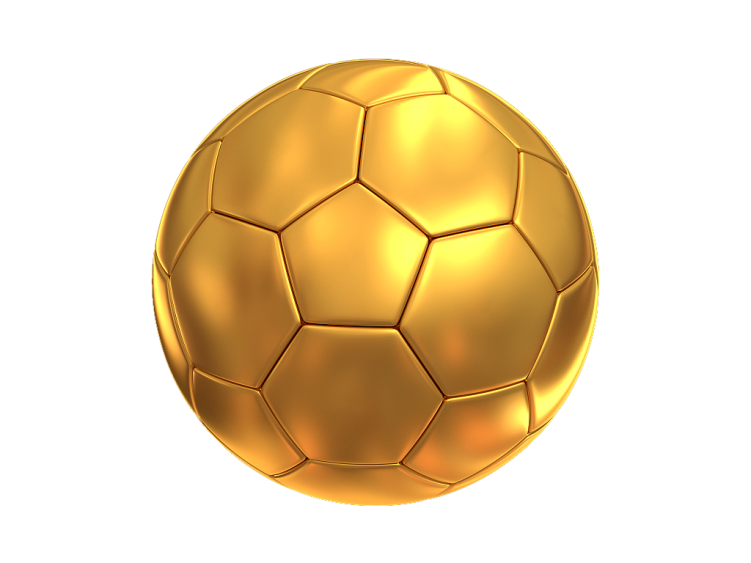 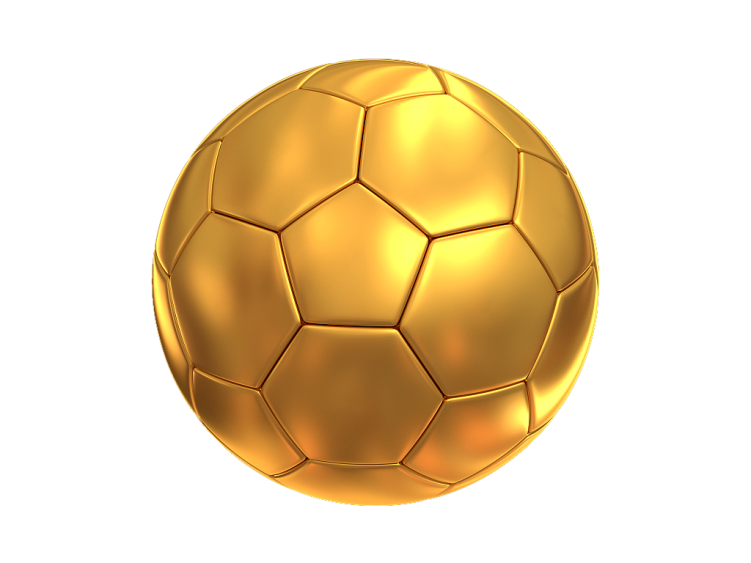 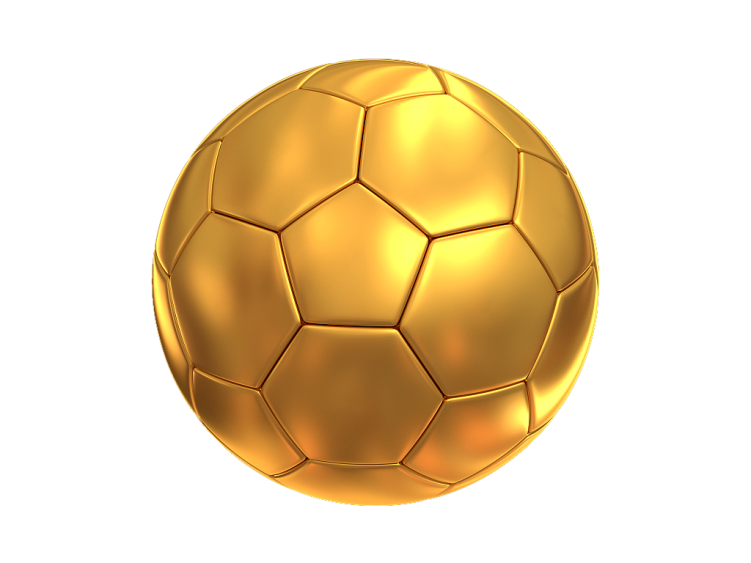 A) MÉXICO
B) QATAR
D) ESTADOS UNIDOS
C) INGLATERRA
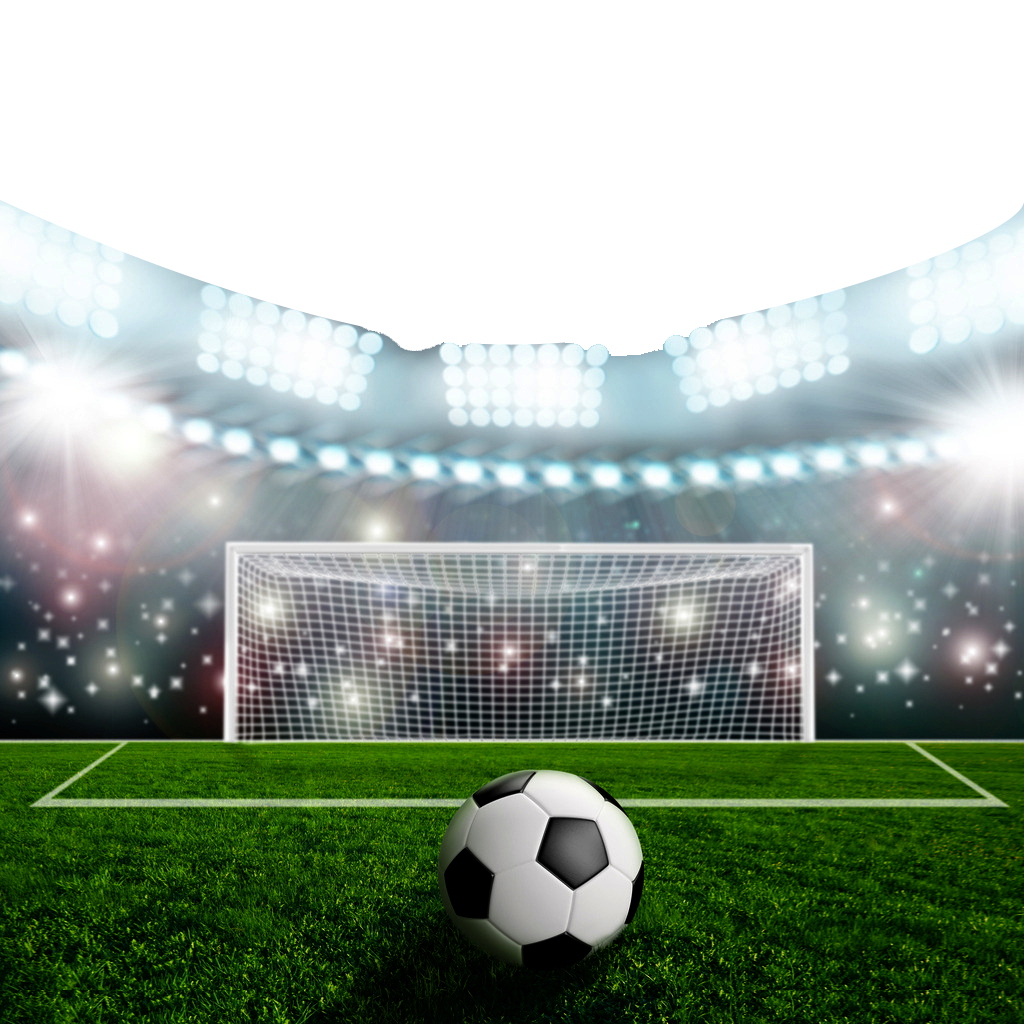 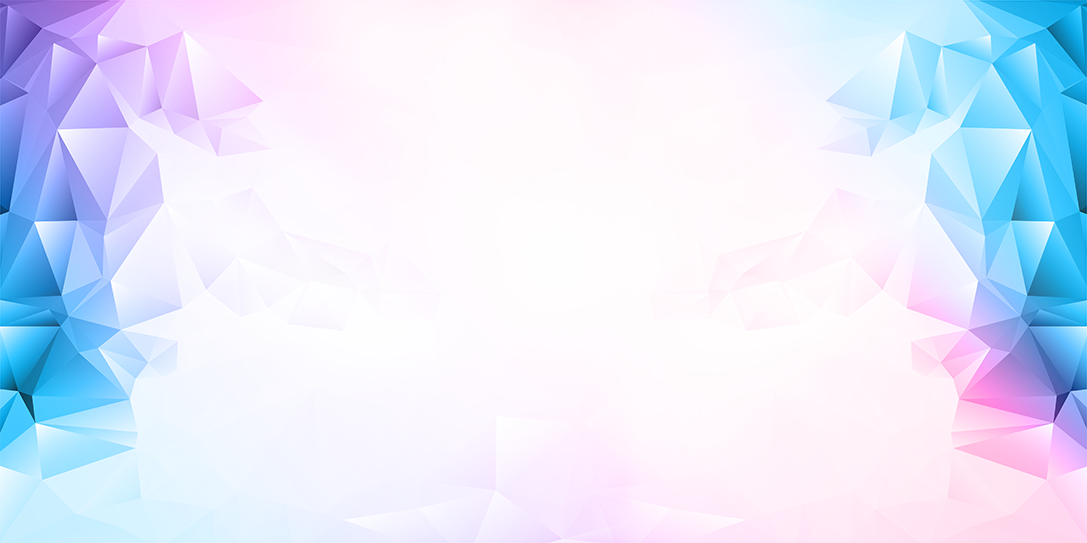 ¿POR CUANTOS GOLES PERDIÓ ARGENTINA SU PRIMER PARTIDO?
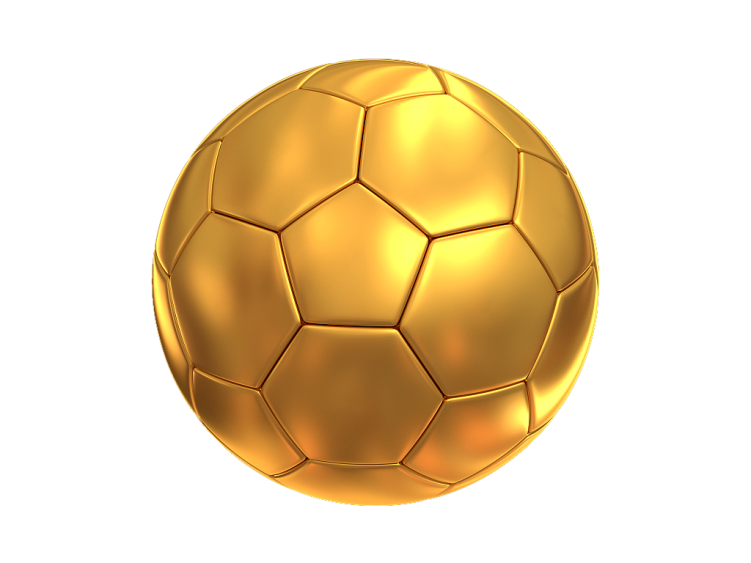 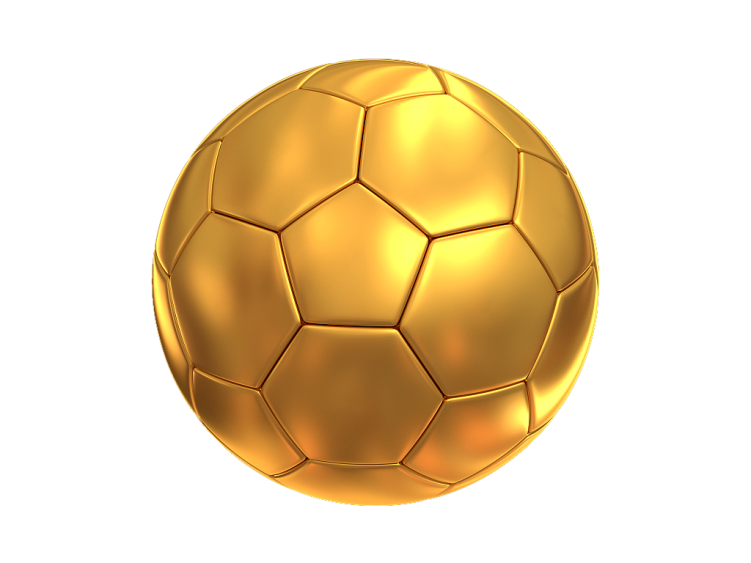 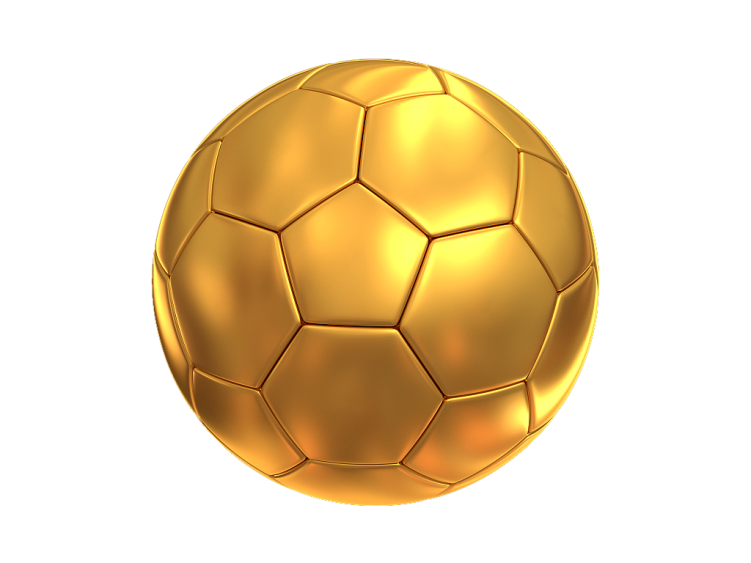 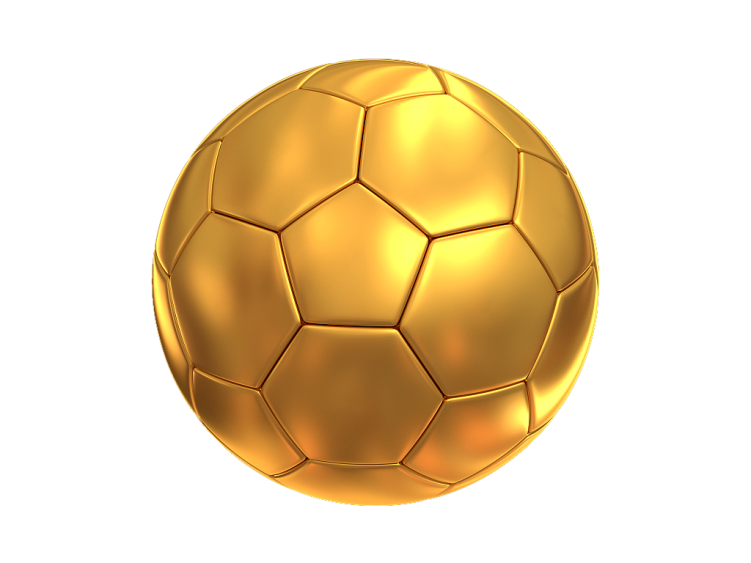 A) 2-0
B) 3-1
D) 2-1
C) 3-2
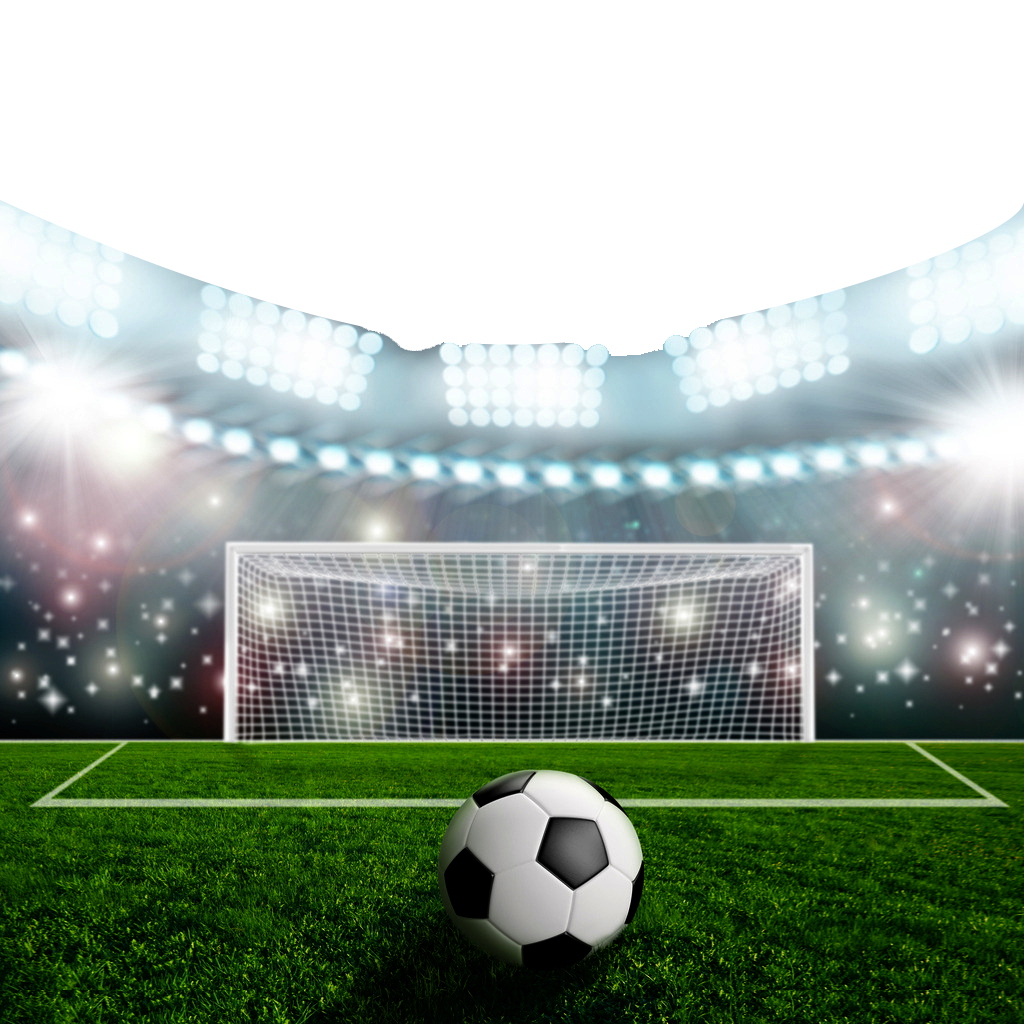 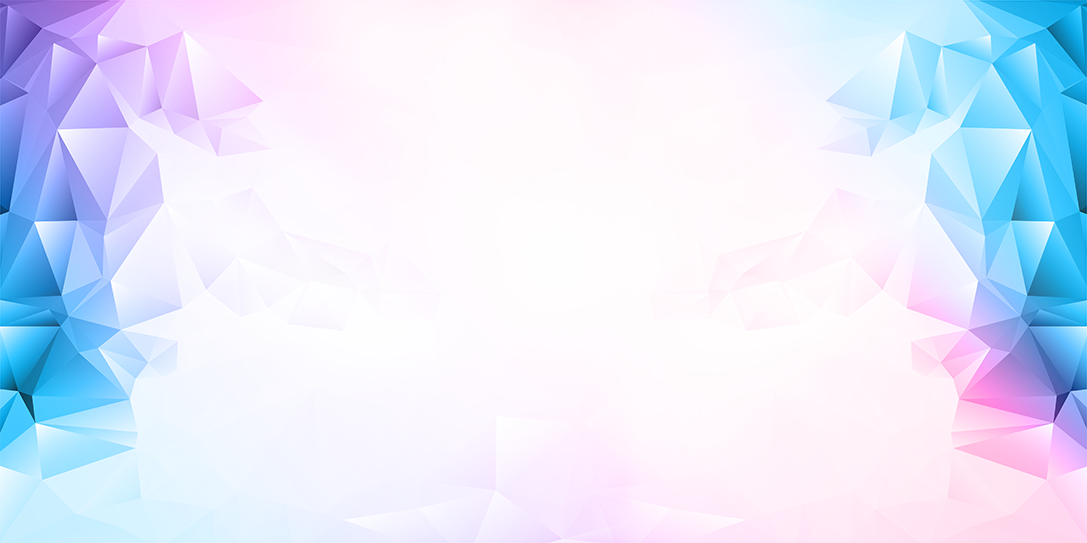 MÉXICO PASO A OCTAVOS DE FINAL
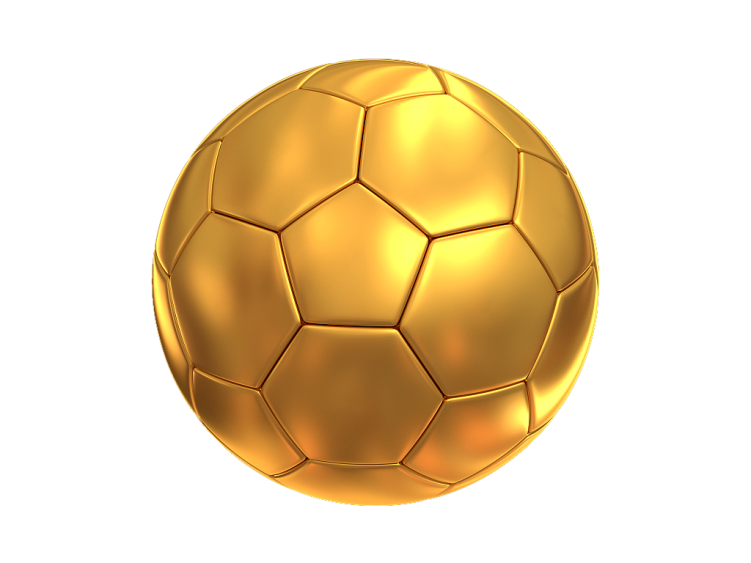 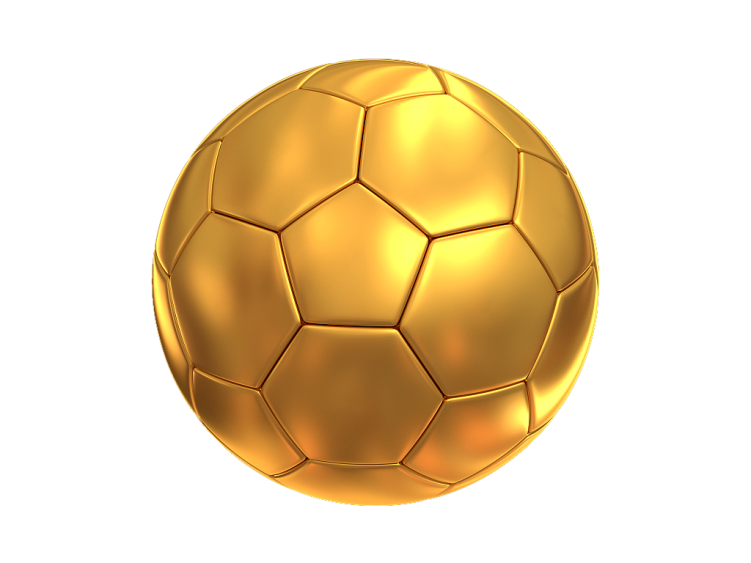 VERDADERO
FALSO
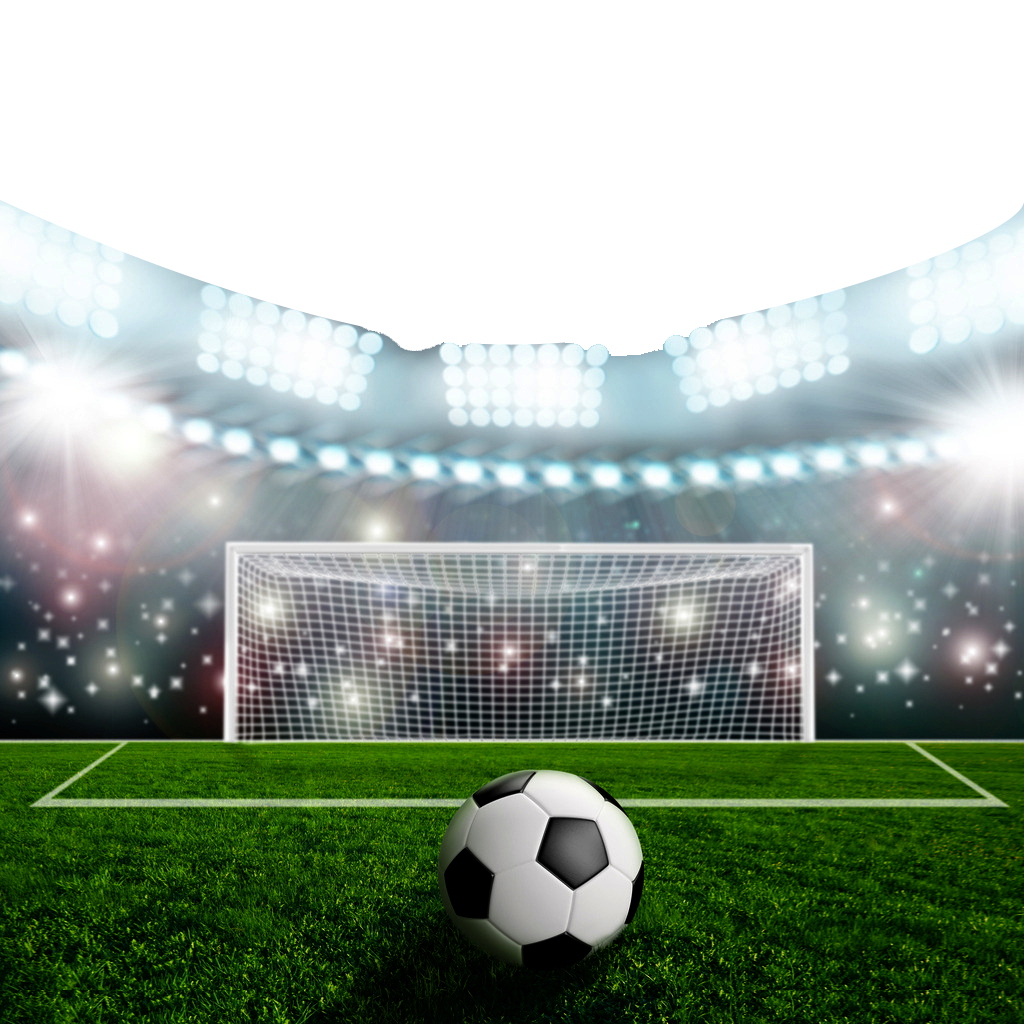 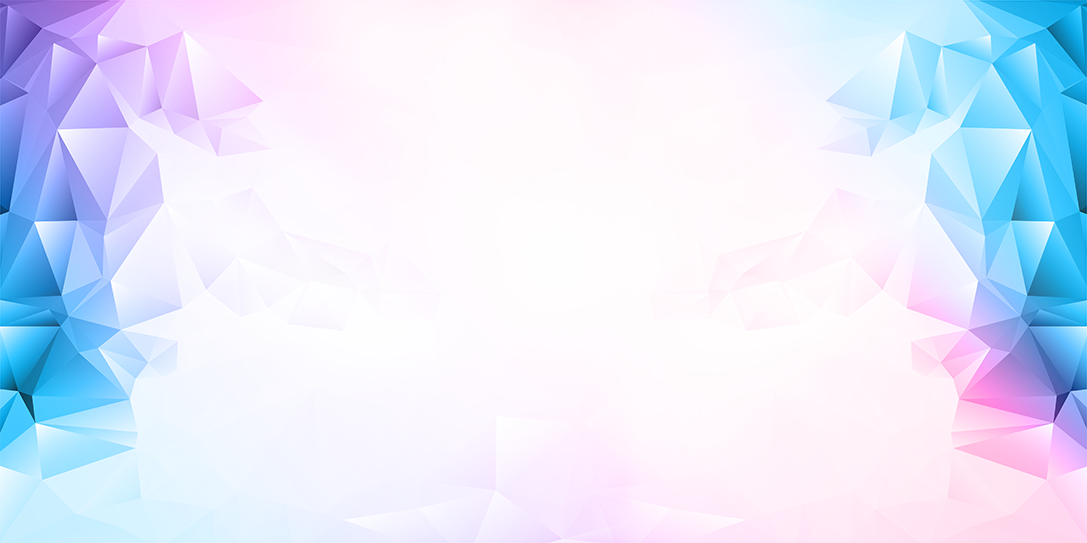 NEYMAR JUGÓ EL ULTIMO PARTIDO DE LA FASE DE GRUPOS
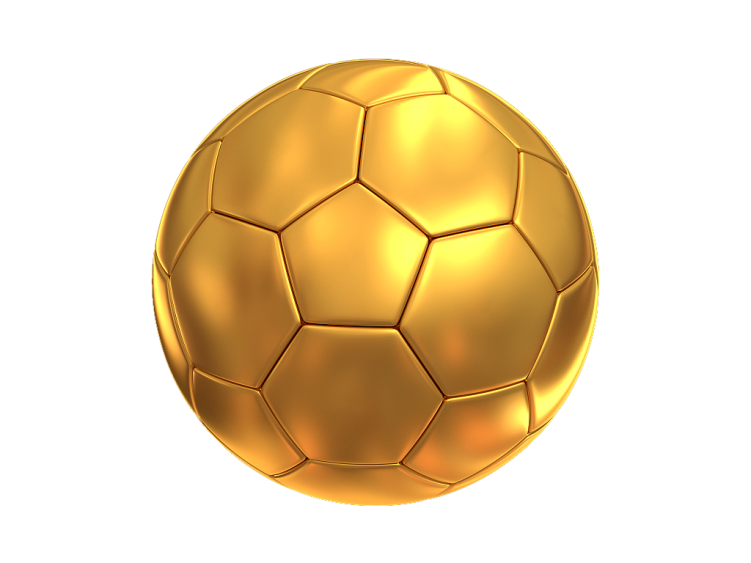 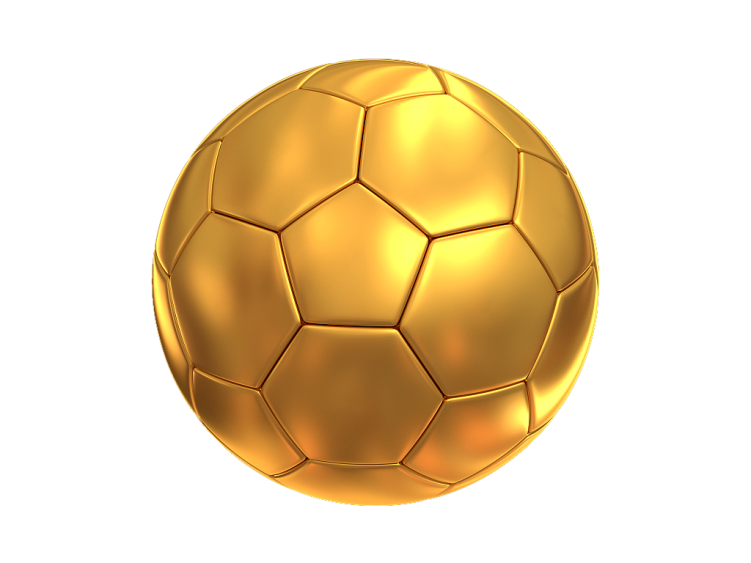 VERDADERO
FALSO
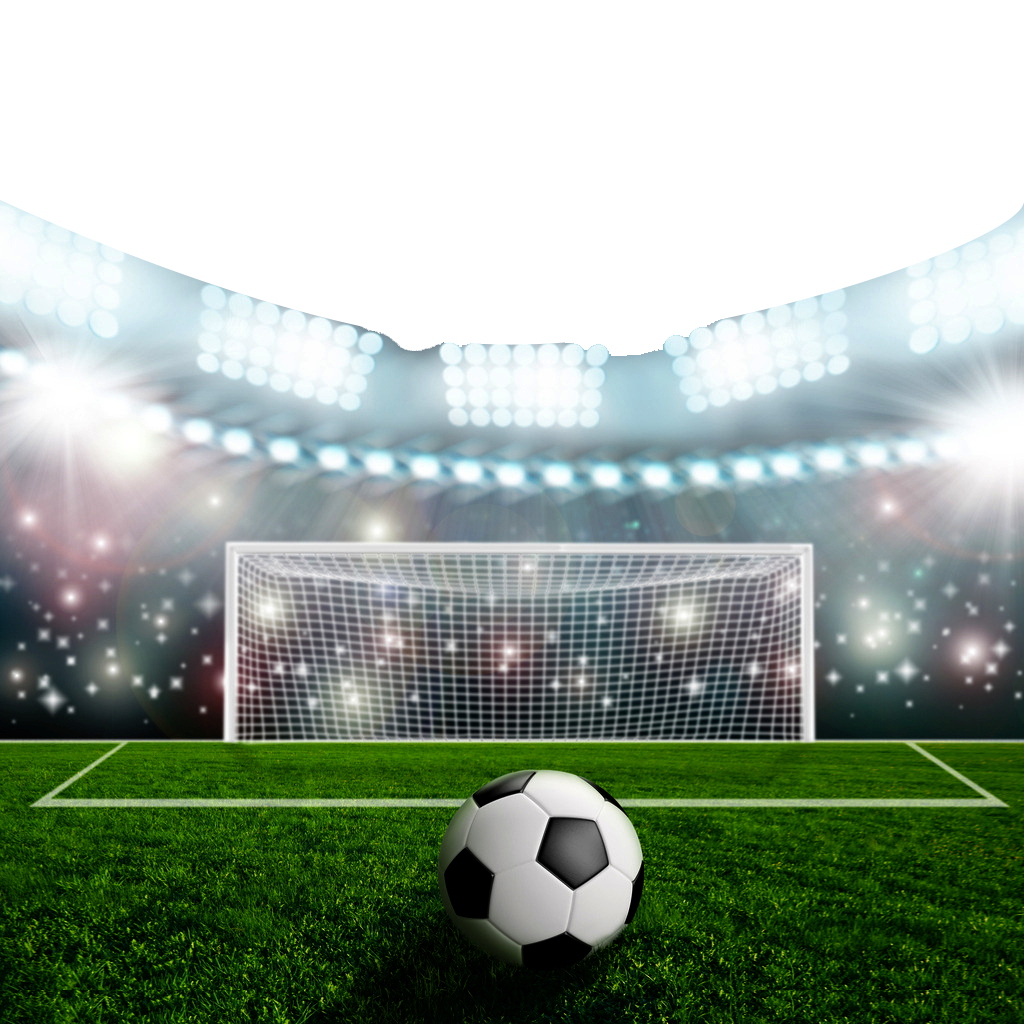 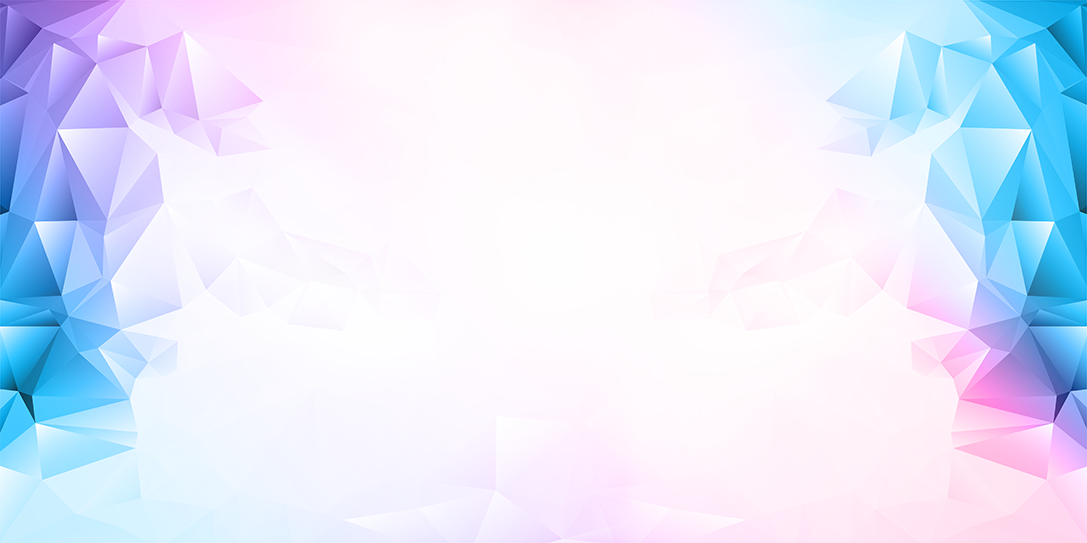 EL JUGADOR CR7 PODRA JUGAR DOS JUEGOS MAS DESPUES DE ESTE MUNDIAL
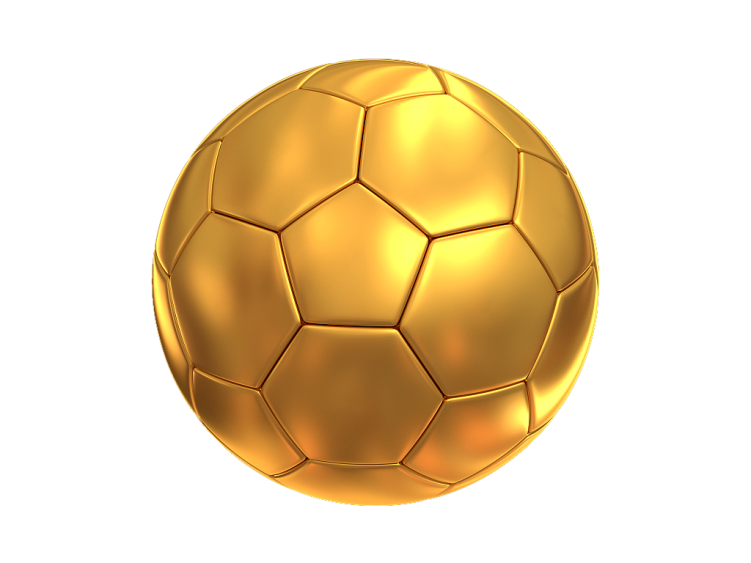 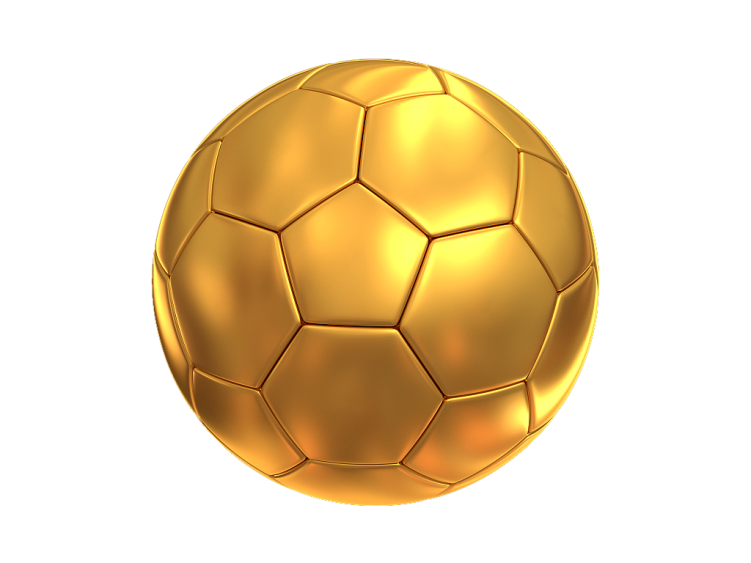 VERDADERO
FALSO
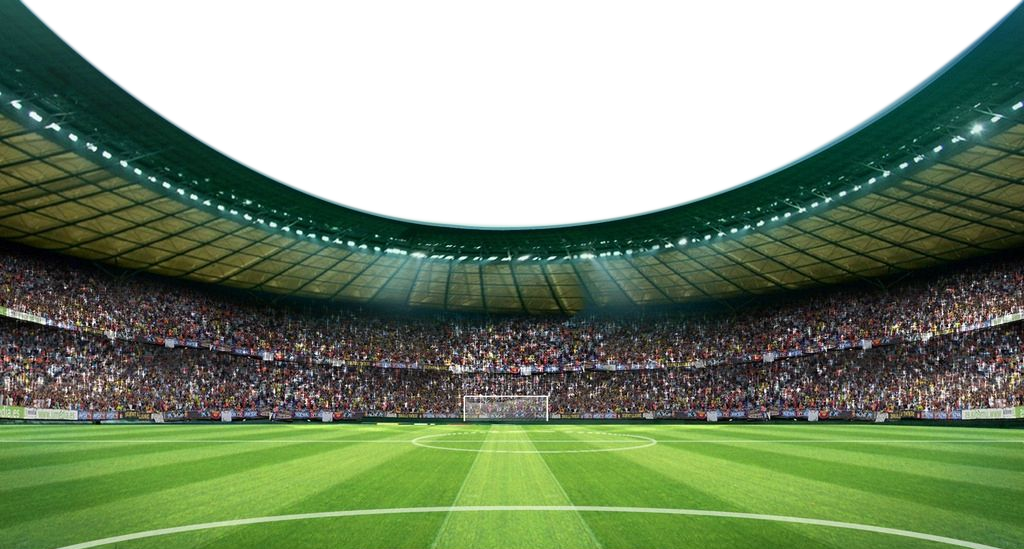 CORRECTO
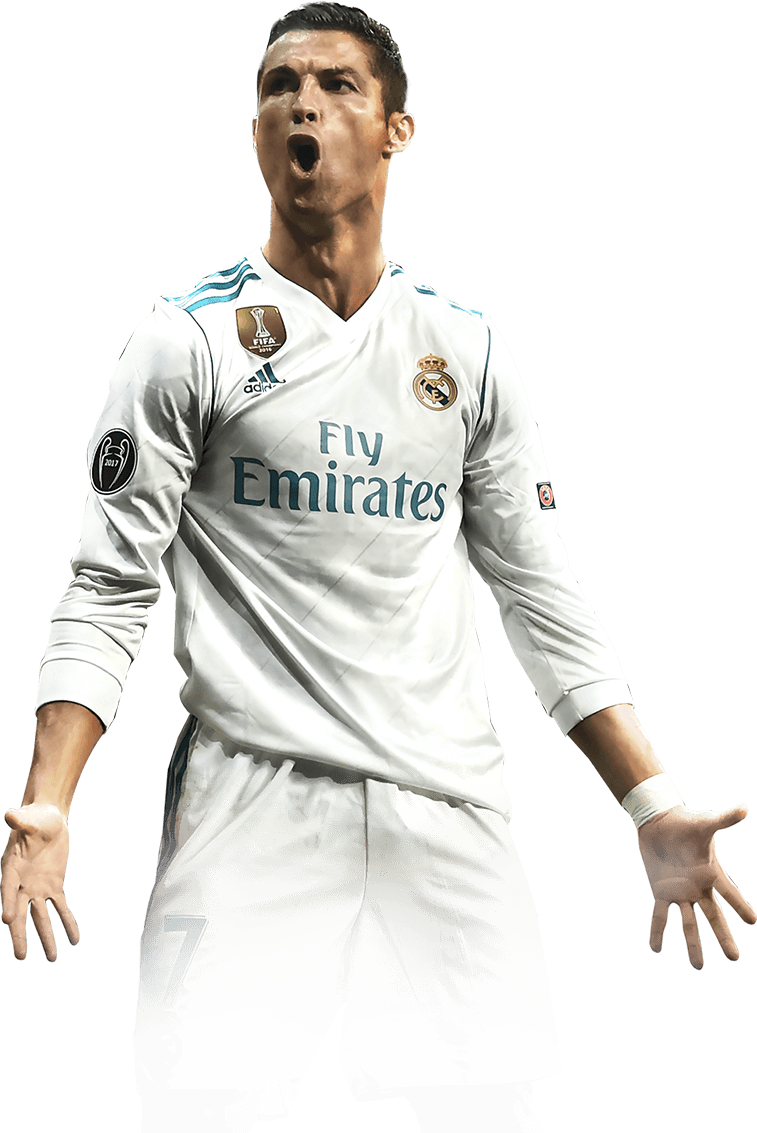 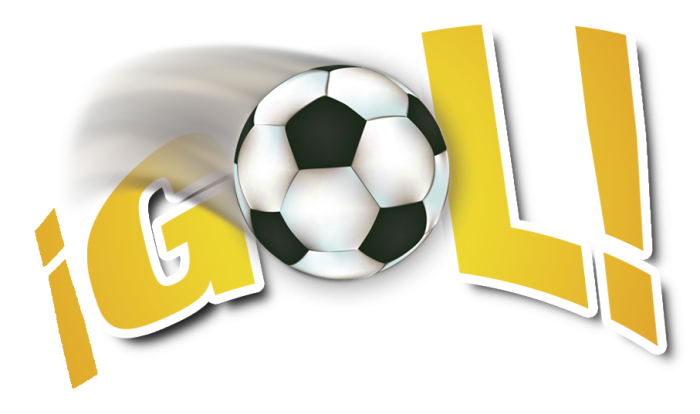 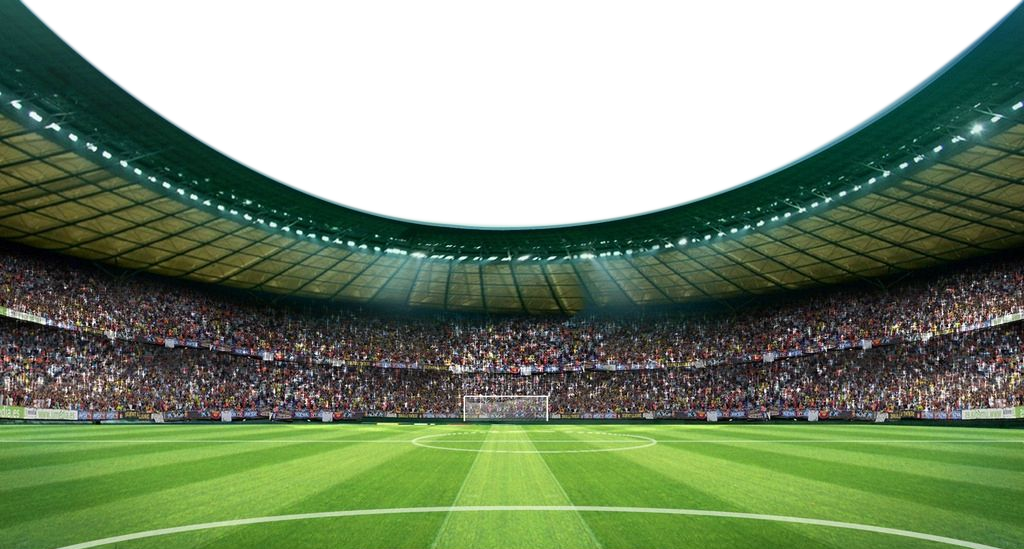 INCORRECTO
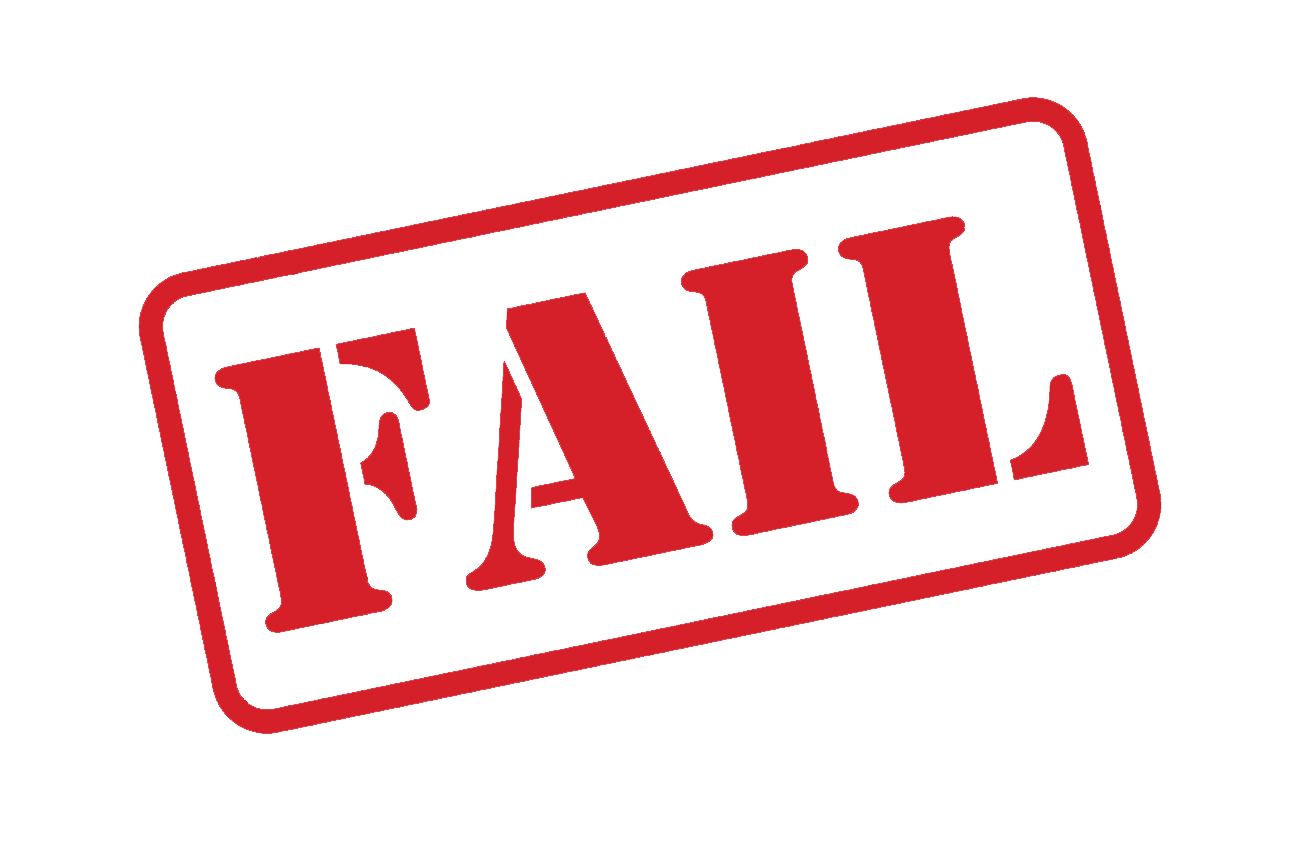